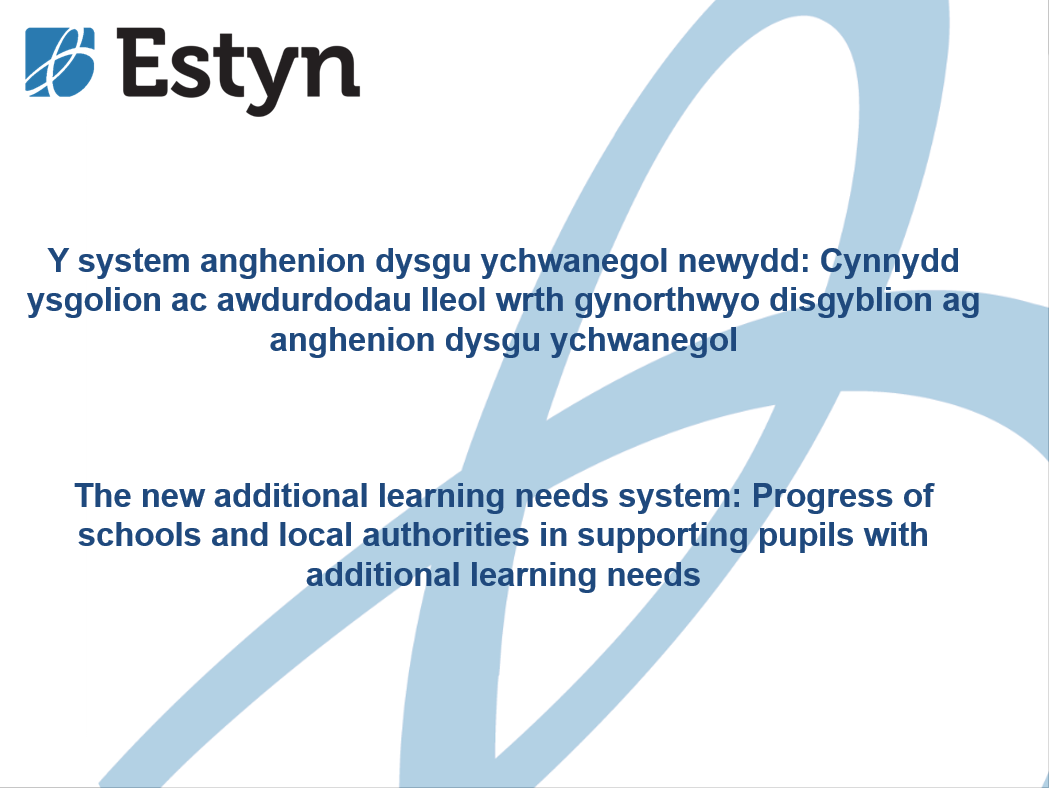 Cyd-destun / Context
Y 1af o 2 adroddiad thematig, o leiaf, ar weithredu diwygio ADY. 

Yn canolbwyntio ar weithredu mewn ysgolion cynradd ac uwchradd prif ffrwd ac awdurdodau lleol, gan gynnwys cymorth awdurdodau lleol ar gyfer ysgolion cynradd prif ffrwd a gynhelir
The 1st of at least 2 thematic reports into implementation of ALN reform.

Focused on implementation in mainstream primary and secondary schools and local authorities including support of local authorities for maintained mainstream schools
Dulliau a Sail y Dystiolaeth / Methods and Evidence Base
Cynhaliom drafodaethau â 29 o ddarparwyr, gan gynnwys pedwar awdurdod lleol,  15 ysgol gynradd, wyth ysgol uwchradd a dwy ysgol bob oed. Cynhaliwyd 12 o’r rhain trwy gyfrwng y Gymraeg. Mae chwech o’r ysgolion, gan gynnwys dwy ysgol cyfrwng Cymraeg, yn cynnal darpariaeth dosbarth arbenigol awdurdod lleol ar gyfer disgyblion ag anghenion dysgu ychwanegol. 

Yn ystod tymor yr hydref 2022 a thymor y gwanwyn 2023, cawsom drafodaethau ag ychydig llai na hanner yr awdurdodau lleol am y rolau statudol, a’r wybodaeth, y cyngor a’r arweiniad a roddir i rieni. Rydym wedi defnyddio’r wybodaeth a gasglwyd am rôl y CydADY yn yr adroddiad thematig hwn ac yn bwriadu ystyried rolau statudol eraill yn ein hail adolygiad thematig. 

Edrychom ar wefannau’r 29 darparwr, i werthuso defnyddioldeb a hygyrchedd y wybodaeth a ddarparwyd. 

Yn ychwanegol, cyfarfuom â Chynghrair Anghenion Dysgu Ychwanegol y Trydydd Sector [TSANA].
We held discussions with 29 providers, including four local authorities, 15 primary schools, eight secondary schools and two all-age schools. Of these, 12 were conducted through the medium of Welsh. Six of the schools, including two Welsh-medium schools, host local authority specialist class provision for pupils with additional learning needs. 

During autumn term 2022 and spring term 2023 we had discussions with just under half of the local authorities on, the statutory roles and, information, advice and guidance provided to parents. We have used the information gathered on the role of the ALNCo in this thematic report and intend to consider the other statutory roles in our second thematic review. 

We viewed the websites of the 29 providers, to evaluate the usefulness and accessibility of the information provided. 

In addition, we met with the Third Sector Additional Learning Needs Alliance [TSANA].
Main findings - Schools
Prif ganfyddiadau - Ysgolion
Anghenion dysgu ychwanegol (ADY) a darpariaeth ddysgu ychwanegol (DDdY) / Additional learning needs (ALN) and additional learning provision (ALP)
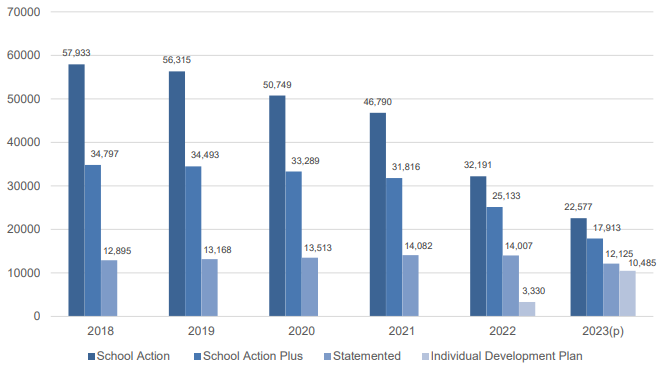 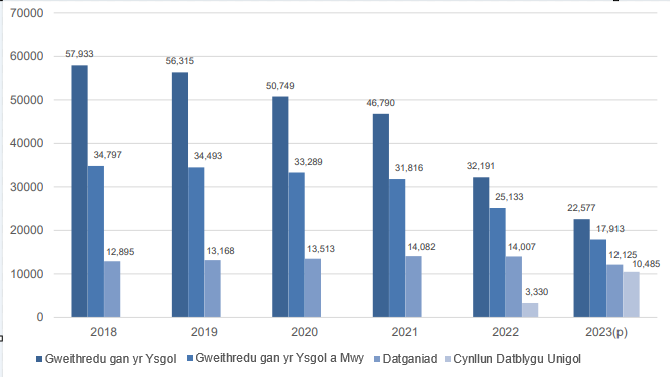 Anghenion dysgu ychwanegol (ADY) a darpariaeth ddysgu ychwanegol (DDdY) / Additional learning needs (ALN) and additional learning provision (ALP)
Number of pupils with ALN

Overall, the number of pupils identified as having ALN or SEN has reduced.  However, there has been an increase in the number of pupils whose ALN/Special Educational Needs [SEN] has been identified in a statutory plan, either through an individual development plan [IDP] or a statement of SEN.

Changes in the number of pupils on the ALN register, by region and local authority can be found in Annex 4 p.55 of our report.

The sensitive work between school ALNCos and parents, particularly where pupils are considered not to have ALN when previously they would have had SEN, has generally resulted in parents being reassured that the provision being made meets the needs of the pupil.
Nifer y disgyblion ag ADY

•	At ei gilydd, mae nifer y disgyblion y nodwyd bod ganddynt ADY neu AAA wedi gostwng. Fodd bynnag, bu cynnydd yn nifer y disgyblion y nodwyd eu ADY / Anghenion Addysgol Arbennig [AAA] mewn cynllun statudol, naill ai drwy gynllun datblygu unigol [CDU] neu ddatganiad o AAA. 
  
•	Gellir gweld newidiadau yn nifer y disgyblion ar y gofrestr ADY, yn ôl rhanbarth ac awdurdod lleol yn Atodiad 4 tud.55 ein hadroddiad.

•	Yn gyffredinol, o ganlyniad i’r gwaith sensitif rhwng Cydlynwyr ADY ysgolion a rhieni, yn enwedig lle ystyrir nad oes gan ddisgyblion ADY lle byddai ganddynt AAA o’r blaen, mae rhieni yn dawelach eu meddwl fod y ddarpariaeth a drefnir yn diwallu anghenion y disgybl.
Anghenion dysgu ychwanegol (ADY) a darpariaeth ddysgu ychwanegol (DDdY) / Additional learning needs (ALN) and additional learning provision (ALP)
Diffiniadau
Yn gyffredinol, roedd gan lawer o ysgolion ddealltwriaeth sicr o'r diffiniad o ADY
Fodd bynnag, nid oedd rhai awdurdodau lleol ac ysgolion yn glir o'r diffiniadau cyfreithiol a beth oedd hyn yn ei olygu yn ymarferol.
Cyfaddefodd awdurdodau lleol eu bod yn defnyddio eu diffiniadau eu hunain a’u bod yn aros am eglurhad o ganlyniadau Tribiwnlys.

ALNCO
Roedd ALNCO unigol yn glir iawn ynghylch yr hyn yr oeddent yn ei ystyried yn ddarpariaeth ddysgu gyffredinol, a mwy cyffredinol, wedi'i thargedu, yn arbenigol ac yn ychwanegol yn eu hysgol.
Fodd bynnag, nid yw'r wybodaeth hon bob amser yn cael ei rhannu'n ehangach gyda staff ac ychydig iawn o ysgolion sy'n rhannu'r wybodaeth hon yn gyhoeddu.
•	Nid oedd yn glir i ba raddau y mae darpariaeth yn y categorïau hyn yn DDdY.
Definitions
Many schools had a generally secure understanding of the definition of ALN
However, a few local authorities and schools were unclear of the legal definitions and what this meant in practice.
Local authorities admitted to using their own definitions and waiting for clarification from Tribunal outcomes.

ALNCO
Individual ALNCos were very clear on what they considered to be universal, universal plus, targeted, specialist and additional learning provision in their school.
However, there is not always a common understanding of the terms.  Information is not always shared more widely with staff and very few schools share this information publicly.
The extent to which provision in these categories is ALP was not clear.
Pontio o AAA i ADY / Transitioning from SEN to ALN
Rôl ALNCO
Roedd Cydlynwyr Anghenion Dysgu Ychwanegol (CydADY) sy’n aelodau o uwch dimau arweinyddiaeth yn dylanwadu ar benderfyniadau strategol ac yn defnyddio’u swyddi’n dda i hyrwyddo ADY ar draws pob agwedd ar waith yr ysgol
"yr ALNCO yw'r unigolyn, sydd ar lefel strategol yn sicrhau bod anghenion pob dysgwr ag ADY o fewn y lleoliad addysg yn cael eu diwallu... Mae'r rôl yn un strategol. (Llywodraeth Cymru, 2021, para 8.7 t. 71)"
"mae'n hanfodol bod gan ALNC ddigon o amser ac adnoddau i ymgymryd â'i gyfrifoldebau'n effeithiol, gan gynnwys amser penodol i ffwrdd o addysgu' (Llywodraeth Cymru, 2021, para 8.5 t. 71)"
Role of the ALNCO

Those ALNCos that were members of senior leadership teams influenced strategic decisions and used their positions well to champion ALN across all aspects of the work of the school
“the ALNCO is the individual, who at a strategic level ensures the needs of all learners with ALN within the education setting are met…the role is a strategic one. (Welsh Government, 2021, para 8.7 p. 71)”
“it is vital that ALNCo have sufficient time and resource to undertake their responsibilities effectively, including dedicated time away from teaching’ (Welsh Government, 2021, para 8.5 p. 71)”
Pontio o AAA i ADY / Transitioning from SEN to ALN
Ymarfer sy’n Canolbwyntio ar yr Unigolyn

•	Roedd ysgolion ac awdurdodau lleol yn unfryd yn eu brwdfrydedd am ymarfer sy’n canolbwyntio ar yr unigolyn.

•	Mae llawer o ysgolion wedi mireinio eu hymarfer sy’n canolbwyntio ar yr unigolyn. Er enghraifft, defnyddiwyd sesiynau cyn cyfarfodydd i gynorthwyo disgyblion a rhieni i ddatblygu eu hyder i gyfrannu at drafodaethau a phenderfyniadau.

•	Mae hyrwyddwyr a swyddogion ymarferv sy’n canolbwyntio ar yr unigolyn wedi cael eu defnyddio i ddarparu hyfforddiant, cymorth ac arweiniad i ysgolion, ac wedi cael eu defnyddio’n gynyddol i sicrhau ansawdd ymarfer sy’n canolbwyntio ar yr unigolyn. Fodd bynnag, mae’r ymagweddau at sicrhau ansawdd ledled Cymru yn anghyson.

•	Soniodd bron pob un o’r darparwyr am y baich gwaith a’r amser ychwanegol y gall gymryd i weinyddu ymarfer sy’n canolbwyntio ar yr unigolyn.
Person Centred Practice [PCP]

Schools and local authorities were united in their enthusiasm for PCP.

Many schools have refined their PCP practices.  Pre-meetings for example, have been used to support pupils and parents in developing their confidence to contribute to discussions and decisions.

PCP champions and officers that support the development of PCPs have been used to provide training, support and guidance to schools and have increasingly been used to quality assure PCP practices.  However, the approaches to quality assuring PCP, across Wales, is inconsistent.

Nearly all providers commented on the additional workload and time that it can take to administer PCP.
Pontio o AAA i ADY / Transitioning from SEN to AL
Cynlluniau Datblygu Unigol [CDUau]

Yn gyffredinol, mae hyrwyddwyr CDUau a swyddogion sy’n cefnogi datblygiad CDUau wedi cael eu defnyddio’n effeithiol. Mae ysgolion sydd wedi bod yn rhan o weithio mewn clystyrau wedi gwerthfawrogi’r cyfle i weithio gyda chydweithwyr o ysgolion eraill.

•	Fodd bynnag, dywedodd ysgolion ac awdurdodau lleol fod pwysau sylweddol o ran bodloni’r graddfeydd amser statudol ar gyfer cyflwyno CDUau.

Mae llawer o ysgolion yn glir y bydd awdurdodau lleol yn cynnal CDUau ar gyfer plant sy’n derbyn gofal a’r rhai sydd â chofrestriad deuol. Fodd bynnag, y tu hwnt i’r grwpiau hyn, mae diffyg eglurder a thryloywder gydag anghysondebau clir yn ymarferol.
Individual Development Plans [IDPs]

IDP champions and officers that support the development of IDPs have generally been used to good effect.  Schools that have been part of cluster working have appreciated the opportunity to work with colleagues from other schools.

However, both schools and local authorities advised that there are significant pressures in meeting the statutory timescales for issuing IDPs.

Many schools are clear that local authorities will maintain IDPs for children that are looked after and those that are dually registered.  However, beyond these groups there is a lack of clarity and transparency with clear inconsistencies in practice.
Dysgu a Datblygiau Proffesiynnol / Professional Learning and Development
Dysgu ar-lein

Gall ysgolion prif ffrwd elwa ar raglenni hyfforddiant a chymorth cynhwysfawr gan eu hawdurdodau lleol 

•Fodd bynnag – mae llawer o’r ffocws diweddar ar ddatblygiad proffesiynol wedi bod yn gysylltiedig â chefnogi dealltwriaeth o newidiadau i’r system ADY. 

Roedd dysgu proffesiynol a hyfforddiant ar gyfer swyddogion awdurdodau lleol, arbenigwyr dan hyfforddiant a staff ysgolion trwy gyfrwng y Saesneg yn bennaf.
On-line learning

Mainstream schools can access comprehensive training programmes and support from their local authorities.

However - much of the recent focus on professional development has been in relation to supporting the understanding of changes to the ALN system. 

Professional learning and training for both local authority officers, trainee specialists and school staff was mostly through the medium of English.
Mae gwella addysgeg a buddsoddi yn natblygiad sgiliau addysgu drwy ddysgu proffesiynol o ansawdd uchel, o’r pwysigrwydd mwyaf wrth ddiwallu anghenion disgyblion ag ADY.
Improving pedagogy and investing in the development of teaching skills through high-quality professional learning, is of paramount importance in meeting the needs of pupils with ALN
Effective Practice / Arfer Effeithiol
Mae llawer o nodweddion o arfer effeithiol gan gynnwys: 
eglurder, cysondeb ac amseroldeb cyngor, cefnogaeth ac arweiniad a ddarperir gan awdurdodau lleol ac arweinwyr trawsnewid rhanbarthol 
datblygu gwaith clwstwr 
rôl arferion sy’n canolbwyntio ar yr unigolyn (ACU) a hyrwyddwyr CDU
ymrwymiad ac ymroddiad swyddogion awdurdodau lleol ac ALNCos ysgolion

Ariannwyd rhai o'r arferion effeithiol a nodwyd yn ein hadroddiad, er enghraifft y clwstwr ALNCos, hyrwyddwyr ACU/CDU a chyfleoedd dysgu proffesiynol, trwy'r grant trawsnewid ADY.
Many features of effective practice including: 
the clarity, consistency and timeliness of advice, support and guidance provided by local authorities and regional transformation leads 

the development of cluster working

the role of person centred practice [PCP] and IDP champions

the commitment and dedication of local authority officers and school ALNCos

Some of the effective practices identified in our report, for example cluster ALNCos, PCP/IDP champions and professional learning opportunities, were funded through the ALN transformation grant.
Negeseuon allweddol i awdurdodau addysg / Key messages for local authorities
Definitions

A very few schools advised:
that their local authority had not provided clear enough advice on the legal definitions, and that guidance has been limited
that the ALN code does not provide clear enough practical guidance on how to apply the definitions

Workload

Two different legislative frameworks at the same time = significant additional workload for both local authorities and schools.  
School improvement plans …  clarity needed regarding the inclusion of ALN in improvement planning and whether school improvement officers engage in discussions with schools about ALN in general

Post-16

Overall, local authority strategies for post-16 are at a very early stage of development. 
Where LAs have dedicated post-16 officers - strong strategic partnerships with further education providers are developing.
Diffiniadau

Cynghorodd nifer o ysgolion:
nad oedd eu hawdurdod lleol wedi rhoi cyngor digon clir ar y diffiniadau cyfreithiol, a bod y canllawiau hynny wedi'u cyfyngu
nad yw'r cod ADY yn rhoi arweiniad digon clir ymarferol ar sut i gymhwyso'r diffiniadau


Llwyth Gwaith

Dwy fframwaith deddfwriaethol gwahanol ar yr un pryd = llwyth gwaith ychwanegol sylweddol 
Cynlluniau gwella ysgolion...  eglurder sydd ei angen ynghylch cynnwys ADY wrth gynllunio gwella ac a yw swyddogion gwella ysgolion yn cymryd rhan mewn trafodaethau gydag ysgolion am ADY yn gyffredinol

Ôl-16

Yn gyffredinol, mae strategaethau awdurdodau lleol ar gyfer ôl-16 ar gam datblygu cynnar iawn. 
Lle mae gan AA swyddogion ôl-16 penodol - mae partneriaethau strategol cryf gyda darparwyr addysg bellach yn datblygu.
Negeseuon allweddol i awdurdodau addysg / Key messages for local authorities
Gwybodaeth a Chyngor

Mae'r rhan fwyaf o ysgolion wedi dibynnu'n drwm ar eu hawdurdod lleol a, lle bo'n briodol, eu harweinwyr trawsnewidiad rhanbarthol i ddarparu gwybodaeth.

Yn gyffredinol, beirniadodd awdurdodau lleol ac ysgolion a gymerodd ran amseroldeb a defnyddioldeb y wybodaeth a'r arweiniad gan Lywodraeth Cymru. Er enghraifft, dywedodd lleiafrif o ysgolion nad ydynt wedi defnyddio’r cod ADY.

Mae awdurdodau lleol sydd â swyddogion penodol sy'n darparu cyngor, cefnogaeth ac arweiniad gwerthfawr i rieni, yn darparu cyswllt effeithiol rhwng teuluoedd ac ysgolion. Fodd bynnag, at ei gilydd, nid yw’r wybodaeth a ddarperir yn cynnwys arweiniad fel mater o drefn ar gyfer rhieni plant sy’n cael addysg ddewisol yn y cartref neu’r rhai mewn lleoliadau annibynnol. Mae gwybodaeth am ffrindiau achos ac eiriolwyr yn llai amlwg.
Information and Advice
Most schools have relied heavily on their local authority and, where appropriate, their regional transformation lead to provide information that is distilled and meaningful for them. 

Local authorities and schools that participated generally criticized the timeliness and usefulness of the information and guidance from the Welsh Government.  For example, a minority of schools advised that they have not use the ALN code.

Local authorities that have dedicated officers that provide valuable advice, support and guidance to parents provide an effective link between families and schools.  However, overall, information provided does not routinely include guidance for parents of children that are electively home educated or those in independent settings.  Information on case friends and advocates is less apparent.
Negeseuon allweddol i awdurdodau addysg / Key messages for local authorities
Delio ag anghydfodau
Mae'r her wedi bod yn isel
Perthynas waith gryfach gyda rhieni
Gwaith sensitif rhwng ALNCo yr ysgol a rhieni – sicrwydd bod y ddarpariaeth a wneir yn diwallu anghenion y disgybl

Gweithio gydag eraill
Mae cael gafael ar gymorth gan wasanaethau arbennigol yn parhau i fod yn her. 
Mae rôl swyddog arweiniol clinigol addysg dynodedig wedi cael croeso cynnes gan awdurdodau lleol. 
Fodd bynnag, nid yw'n glir faint y bydd y rôl hon yn helpu i gael gwared ar rai o'r rhwystrau a nodwyd wrth gael mynediad at wasanaethau iechyd ar gyfer diagnosis a chymorth.

Darpariaeth cyfrwng Cymraeg
Mae awdurdodau lleol yn gwella'r ddarpariaeth arbenigol cyfrwng Cymraeg yn raddol ar gyfer disgyblion ag anghenion dysgu ychwanegol
Fodd bynnag - mae llawer o heriau'n bodoli mewn perthynas â diwallu anghenion plant a phobl ifanc ag ADY drwy gyfrwng y Gymraeg. 
Mae recriwtio staff sydd â'r sgiliau arbenigol perthnasol yn her barhaus.
Dealing with disputes
Challenge has been low
Strengthened working relationships with parents
Sensitive work between the school ALNCo and parents – reassurance that the provision made meets the needs of the pupil

Working with others
Accessing specialist support remains a challenge. 
Designated education clinical lead officer’s role has been warmly received by local authorities. 
However - unclear how much this role will help to remove some of the identified barriers in accessing health services for diagnosis and support

Welsh-medium provision
Local authorities are gradually improving Welsh-medium specialist provision for pupils with additional learning needs
However - many challenges exist in relation to meeting the needs of children and young people with ALN through the medium of Welsh. 
Recruiting staff with the relevant specialist skills, is an ongoing challenge.
Negeseuon allweddol i awdurdodau addysg / Key messages for local authorities
Cyllid ac adnodau

•	At ei gilydd, mae diffyg tryloywder yn y cyllid ar gyfer ADY.
•	Nid oes gan uwch arweinwyr mewn ysgolion ddealltwriaeth ddigon clir o benderfyniadau am ariannu ADY yn eu hawdurdod, neu sut mae awdurdodau lleol wedi defnyddio grantiau ADY Llywodraeth Cymru.
•	Roedd arweinwyr awdurdodau lleol ac ysgolion yn glir fod diwygio ADY wedi arwain at gostau ychwanegol sylweddol.
•	Mae cyllid awdurdodau lleol ar gyfer ADY wedi cynyddu flwyddyn ar ôl blwyddyn am yr 8 mlynedd ddiwethaf, ac yn £494m ar hyn o bryd.
•	Roedd Llywodraeth Cymru wedi neilltuo £77m yn ychwanegol ar gyfer ADY ar ôl y pandemig. Mae hyn wedi cynyddu i £97m.
•	Mae amseroldeb awdurdodau lleol yn cadarnhau cyllidebau ysgolion a chyhoeddiadau cenedlaethol am gyllid grant ychwanegol wedi bod yn broblemus. Yn gyffredinol, mae cyllid grant ychwanegol yn cyrraedd yn rhy hwyr ac nid yw’n galluogi awdurdodau lleol nac ysgolion i gynllunio’n strategol gan nad oes sicrwydd ynghylch cyllid yn y dyfodol.
Funding and resourcing

Overall, there is a lack of transparency in the funding for ALN.
Senior leaders in schools do not have a clear enough understanding of ALN funding decisions in their authority, or how local authorities have used Welsh Government ALN grants.
Local authority and school leaders were clear that ALN reform has resulted in significant additional costs.
Local authority funding on ALN has increased year-on-year for the past 8 years and is currently £494m.
At the time of writing the report, Welsh Government had committed an additional £77m, post pandemic, funding for ALN.  This has increased to £97m.
The timeliness of local authorities in confirming school budgets and national announcements of additional grant funding have been problematic.  Generally, additional grant funding arrive too late and does not allow local authorities or schools to plan strategically as they are not guaranteed future funding.
Argymhellion
Recommendations
Schools should:
R1	Improve the quality of information provided to, for example, parents, and clearly state what the school regards as additional learning provision
R2	Ensure that ALNCos have sufficient time and resource to carry out their duties
R3	Ensure that the professional learning of school staff has a sufficient focus on high quality teaching for pupils with ALN
Dylai ysgolion:
A1	Wella ansawdd y wybodaeth a ddarperir i rieni, er enghraifft, a datgan yn glir beth mae’r ysgol yn ei hystyried yn ddarpariaeth ddysgu ychwanegol 
A2	Sicrhau bod gan Gydlynwyr ADY ddigon o amser ac adnoddau i gyflawni eu dyletswyddau
A3	Sicrhau bod dysgu proffesiynol staff ysgol yn cynnwys ffocws digonol ar addysgu o ansawdd uchel ar gyfer disgyblion ag ADY
Argymhellion
Recommendations
Local authorities should:
R4	Ensure that all schools are aware of their duties under the ALNET Act 
R5	Provide clear, accurate and up-to-date information to stakeholders, in particular in relation to:
what constitutes additional learning provision in its schools
those IDPs that are to be maintained by the local authority and those to be maintained by schools
R6	Continue to quality assure and review practice and additional learning provision to ensure funding and professional learning supports roll out effectively for:
person centred practices
individual development plans
Welsh-medium services, resources and provision
R7	Develop and publish their strategy for post-16 	learners with ALN
Dylai awdurdodau lleol:
A4	Sicrhau bod yr holl ysgolion yn ymwybodol o’u dyletswyddau o dan Ddeddf Anghenion Dysgu Ychwanegol a’r Tribiwnlys Addysg 
A5	Darparu gwybodaeth glir, gywir a chyfoes i randdeiliaid, yn enwedig o ran:
beth mae darpariaeth ddysgu ychwanegol yn ei olygu yn ei ysgolion
y CDUau hynny a fydd yn cael eu cynnal gan yr awdurdod lleol a’r rhai a fydd yn cael eu cynnal gan ysgolion 
A6	Parhau i sicrhau ansawdd ac adolygu arfer a darpariaeth ddysgu ychwanegol i sicrhau bod cyllid a dysgu proffesiynol yn cefnogi cyflwyno’n effeithiol ar gyfer:
arferion sy’n canolbwyntio ar yr unigolyn
cynlluniau datblygu unigol
gwasanaethau, adnoddau a darpariaeth cyfrwng Cymraeg 
A7	Datblygu a chyhoeddi eu strategaeth ar gyfer 	dysgwyr ôl-16 ag ADY
Argymhellion
Recommendations
The Welsh Government should:
R8	Ensure that all settings have a clear understanding of the legal definitions contained in the ALNET Act and the ALN Code and provide practical examples to aid understanding
R9	Fully evaluate the impact of additional funding 	allocated to local authorities
R10Ensure that future guidance and funding is provided in a timely fashion to allow both local authorities and schools to plan sufficiently
Dylai Llywodraeth Cymru:
A8	Sicrhau bod gan bob lleoliad ddealltwriaeth glir o’r diffiniadau cyfreithiol sydd wedi’u cynnwys yn Neddf Anghenion Dysgu Ychwanegol a’r Tribiwnlys Addysg a’r Cod ADY, a darparu enghreifftiau ymarferol i gynorthwyo dealltwriaeth 
A9	Gwerthuso effaith cyllid ychwanegol a 	ddyrannwyd i awdurdodau lleol yn llawn
A10	Sicrhau bod arweiniad a chyllid yn y dyfodol yn cael ei ddarparu mewn modd amserol i alluogi awdurdodau lleol ac ysgolion i gynllunio’n ddigonol
Cwestiynau ar gyfer myfyrio / Questions for reflection
Local authorities:
To what extent have you provided schools with clear guidance and support in applying ALN law?
To what extent have you monitored and where appropriate challenged, changes to schools’ ALN registers?
How confident are you that schools are accurately classifying provision as, additional learning provision?
To what extent is the information you provide stakeholders, including parents, accurate, up-to-date and accessible?  Does this include for example, information on case friends, advocates and the right of appeal?
How effective are arrangements with other agencies in identifying and meeting the needs of learners with ALN? If relevant, What are the barriers to this and how are you working with others to resolve them?
To what extent are you clear with stakeholders about which IDPs will be maintained by the local authority and those to be maintained by schools?
How effective are systems in monitoring your, and schools’ ability to meet IDP timescales?
Awdurdodau Lleol:
I ba raddau ydych chi wedi rhoi arweiniad clir a chymorth i ysgolion â chymhwyso cyfraith ADY?
I ba raddau ydych chi wedi monitro newidiadau i gofrestrau ADY ysgolion, a’u herio, lle bo’n briodol?
Pa mor hyderus ydych chi fod ysgolion yn dosbarthu darpariaeth yn gywir yn ddarpariaeth ddysgu ychwanegol?
I ba raddau y mae’r wybodaeth rydych chi’n ei darparu i randdeiliaid, gan gynnwys rhieni, yn gywir, yn gyfoes ac yn hygyrch? A yw hyn yn cynnwys ffrindiau achos, eiriolwyr a’r hawl i apelio, er enghraifft?
Pa mor effeithiol yw’r trefniadau gydag asiantaethau eraill o ran nodi a diwallu anghenion dysgwyr ag ADY? Os yw’n berthnasol, Beth yw’r rhwystrau rhag hyn, a sut ydych chi’n gweithio gyda phobl eraill i’w datrys?
I ba raddau ydych chi’n glir â rhanddeiliaid ynghylch pa CDUau fydd yn cael eu cynnal gan yr awdurdod lleol a’r rhai a fydd yn cael eu cynnal gan ysgolion?
Pa mor effeithiol yw systemau o ran monitro eich gallu chi a gallu ysgolion i fodloni graddfeydd amser CDUau?
Cwestiynau ar gyfer myfyrio / Questions for reflection
Awdurdodau lleol:
I ba raddau y mae swyddogaeth gwella ysgolion yr awdurdod lleol yn gwerthuso ansawdd yr addysgu, y dysgu a’r arweinyddiaeth o ran ADY mewn ysgolion?
Pa mor effeithiol yw rhwydweithiau / fforymau lleol o ran deall a chefnogi Cydlynwyr ADY o bob sector?
I ba raddau y mae swyddogion awdurdodau lleol yn gweithio ochr yn ochr â gweithwyr proffesiynol gwella ysgolion eraill i werthuso a sicrhau ansawdd arferion sy’n canolbwyntio ar yr unigolyn a chynlluniau datblygu unigol?
A oes gan eich awdurdod lleol gynllun clir i wella gwasanaethau a darpariaeth trwy gyfrwng y Gymraeg?
I ba raddau ydych chi wedi cyfeirio Cydlynwyr ADY at adnoddau ac wedi’u cefnogi â’u datblygiad proffesiynol? 
I ba raddau y mae’r awdurdod lleol yn gweithio gyda phartneriaid perthnasol i ddatblygu strategaeth a darpariaeth ar gyfer dysgwyr ôl-16 ag ADY?
Sut gallwch chi wella tryloywder ynghylch ariannu ADY yn eich awdurdod lleol a’i ysgolion?
Local authorities:
To what extent does the local authority’s school improvement function evaluate the quality of teaching, learning and leadership of ALN in schools?
How effective are local networks/fora in understanding and supporting ALNCOs from all sectors?
To what extent do local authority officers work alongside other school improvement professionals to evaluate, and quality assure person centred practices and individual development plans?
Does your local authority have a clear plan to improve services and provision through the medium of Welsh?
To what extent have you signposted ALNCos to resources and supported them in their professional development? 
To what extent does the local authority work with relevant partners to develop strategy and provision for post-16 learners with ALN?
How can you improve transparency regarding the funding of ALN in your local authority and its schools?
Cwestiynau ar gyfer myfyrio / Questions for reflection
Awdurdodau lleol:
Pa gamau y mae’r awdurdod lleol wedi’u cymryd i amddiffyn a chynnal yr agweddau hynny ar arfer effeithiol a allai fod wedi cael eu cefnogi trwy gyllid grant?
I ba raddau y mae trefniadau i werthuso cyllid ar gyfer ADY, a’r effaith a gaiff ar ddysgwyr, yn drylwyr a thryloyw?
Local authorities:
What measures has the local authority taken to protect and maintain those aspects of effective practice that may have been supported through grant funding?
To what extent are arrangements to evaluate funding on ALN and, the impact it has on learners, robust and transparent?
Cwestiynau ar gyfer myfyrio / Questions for reflection
Ysgolion:
I ba raddau y mae’r ysgol yn deall y diffiniadau cyfreithiol yn y Ddeddf ADY ac yn eu cymhwyso’n gywir ac yn gyson?
I ba raddau y mae’r wybodaeth yr ydych yn ei darparu i randdeiliaid, gan gynnwys rhieni, yn gywir, yn gyfoes ac yn hygyrch?
I ba raddau y mae eich ysgol yn elwa ar weithio mewn clystyrau a sut mae hyn yn eich cynorthwyo wrth sicrhau ansawdd arferion sy’n canolbwyntio ar yr unigolyn a CDUau?
I ba raddau y mae disgyblion yn elwa ar weithio amlasiantaethol gwell?  Os yw’n berthnasol, Beth yw’r rhwystrau rhag hyn, a sut ydych chi’n gweithio gyda phobl eraill i’w datrys?
I ba raddau ydych chi wedi sicrhau bod gan eich CydADY ddigon o amser ac adnoddau i gyflawni ei ddyletswyddau?
I ba raddau y mae eich CydADY yn dylanwadu ar benderfyniadau strategol yn eich ysgol?
Schools:
To what extent does the school understand the legal definitions in the ALN Act and apply them correctly and consistently?
To what extent is the information you provide stakeholders, including parents, accurate, up-to-date and accessible?
To what extent does your school benefit from cluster working and how does this support you in quality assuring person centred practice and IDPs?
To what extent do pupils benefit from improved multi-agency working?  If relevant, What are the barriers to this and how are you working with others to resolve them?
To what extent have you ensured that your ALNCo has sufficient time and resource to undertake their duties?
To what extent does your ALNCo influence strategic decisions in your school?
Cwestiynau ar gyfer myfyrio / Questions for reflection
Schools:
To what extent has your ALNCo been able to access and benefit from professional development? 
How well does the professional learning of all staff focus on high quality teaching and learning of pupils with ALN?

To what extent does ALN feature in school improvement plans?  Is there a sufficient focus on improving the teaching and outcomes for learners with ALN?
Ysgolion:
I ba raddau y mae eich CydADY wedi gallu manteisio ar ddatblygiad proffesiynol, ac elwa arno? 
Pa mor dda y mae dysgu proffesiynol pob un o’r staff yn canolbwyntio ar addysgu a dysgu o ansawdd uchel i ddisgyblion ag ADY?
I ba raddau y mae ADY yn rhan o gynlluniau gwella ysgolion? A oes ffocws digonol ar wella’r addysgu a’r deilliannau ar gyfer dysgwyr ag ADY?